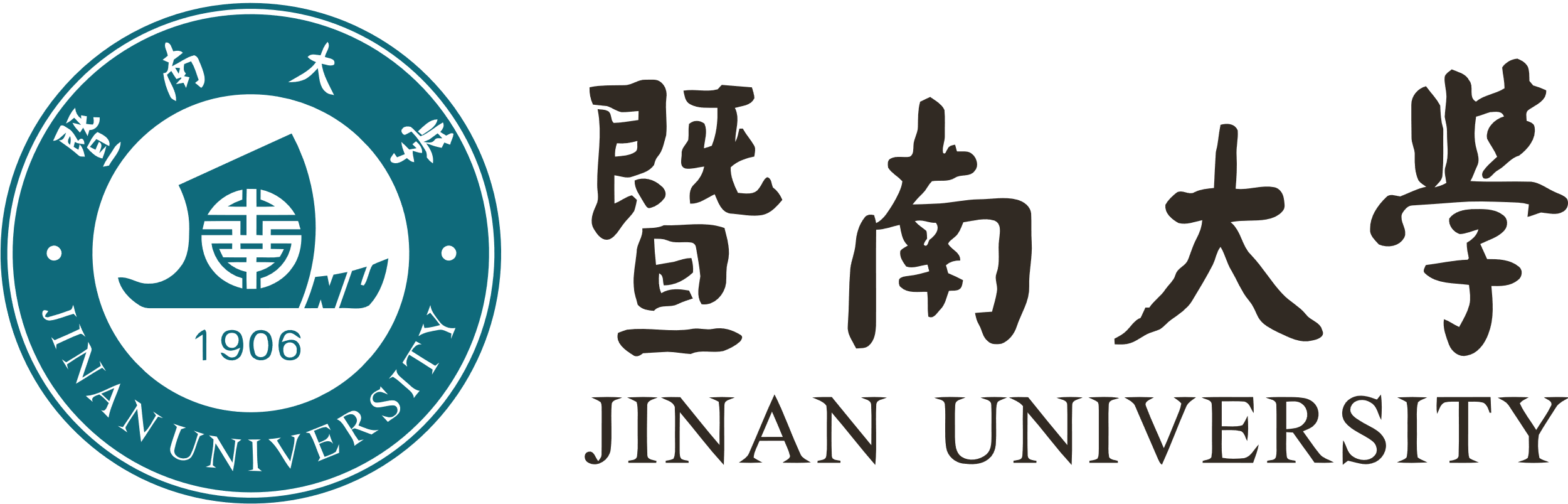 颈椎病患者康复护理虚拟仿真实验
颈椎病的预防
单位：暨南大学护理学院
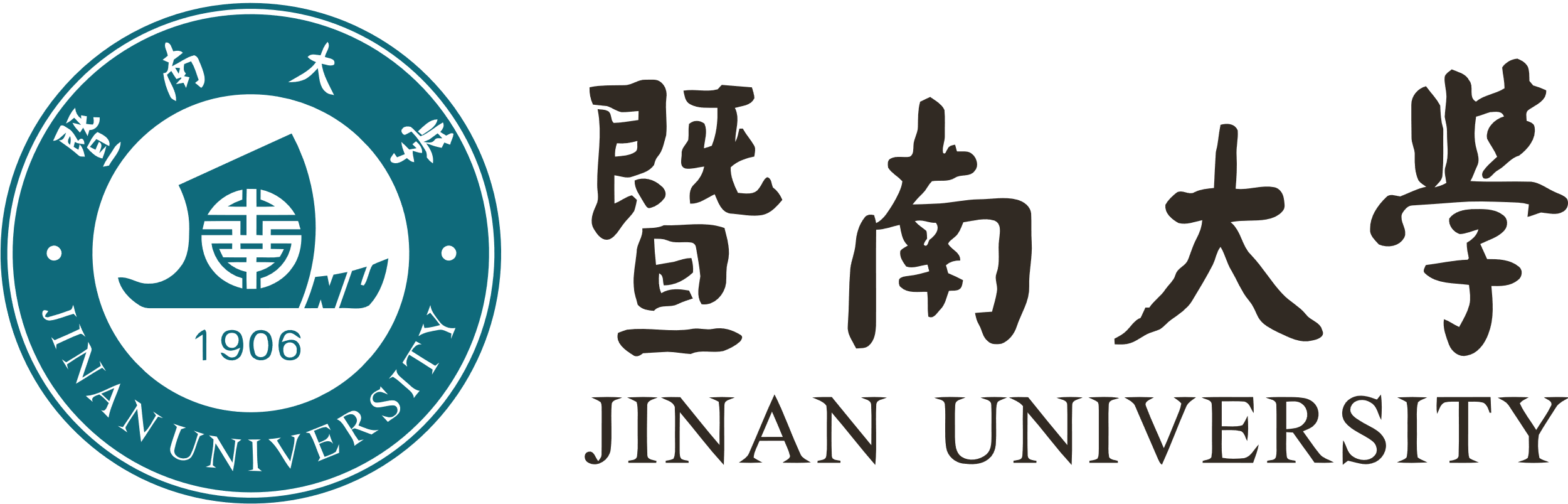 预防要点
1. 养成良好睡姿
2. 保持正确坐姿
3. 坚持劳逸结合
4. 注重饮食健康
5. 加强肩颈部肌肉锻炼
6. 注意防寒保暖
7. 防止颈部受伤
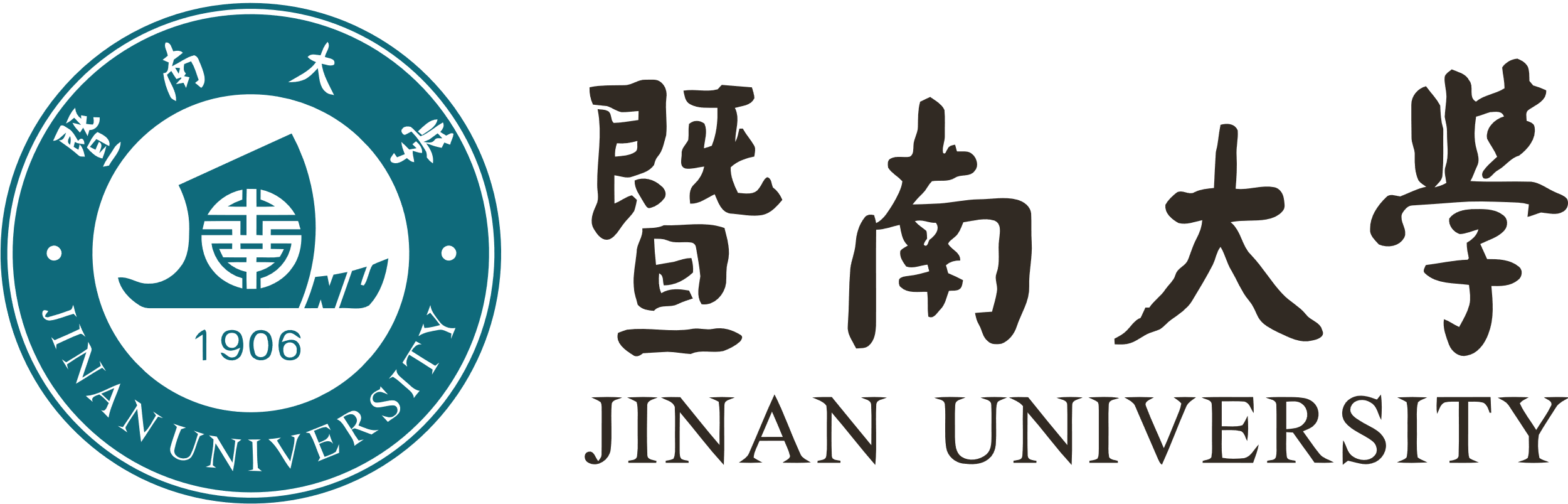 养成良好睡姿
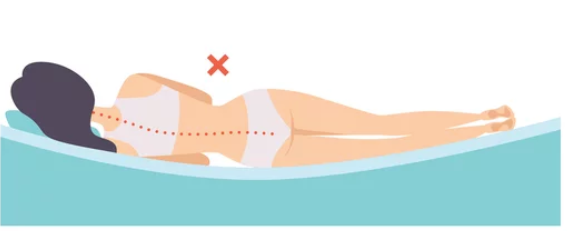 ·选择略硬些床垫；
·养成“卧如松”式的睡姿
有利于脊柱处于自然形态，既有利于睡眠，又可保护颈椎
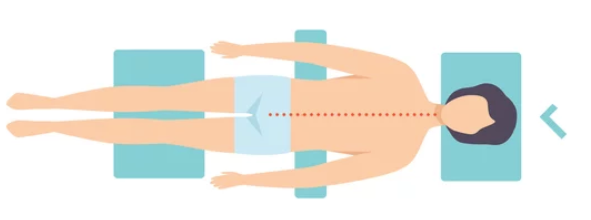 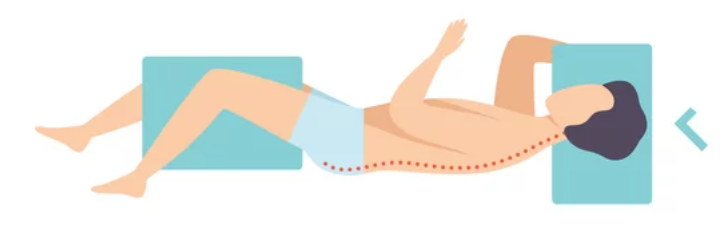 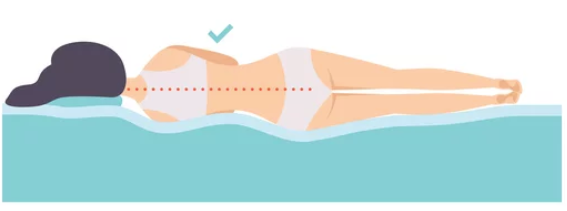 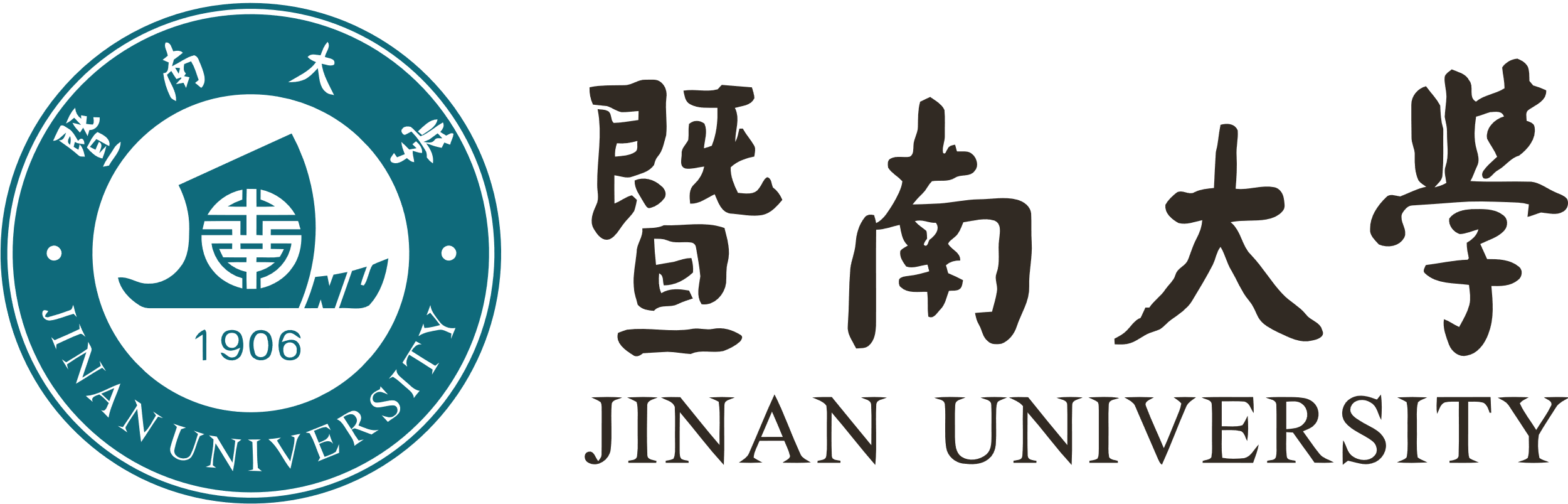 养成良好睡姿
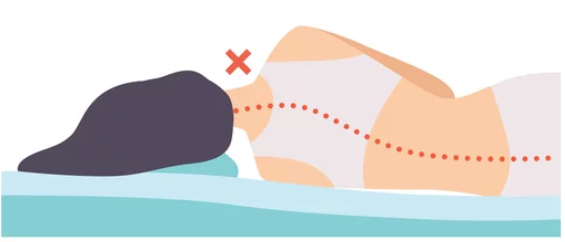 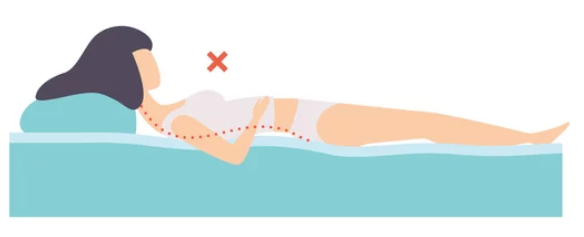 ·选择高矮适中的枕头，
·保证颈椎的生理弯曲
·醒后颈部无任何不适为宜
·侧卧位时枕头高度要充足
避免出现颈肩两侧受力不平衡
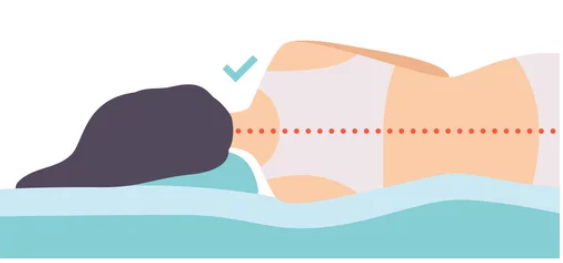 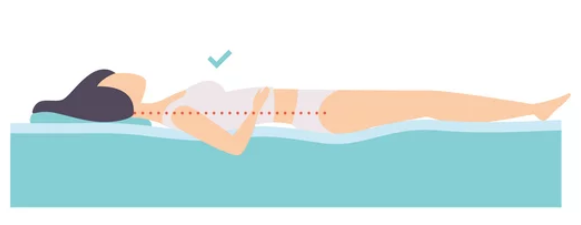 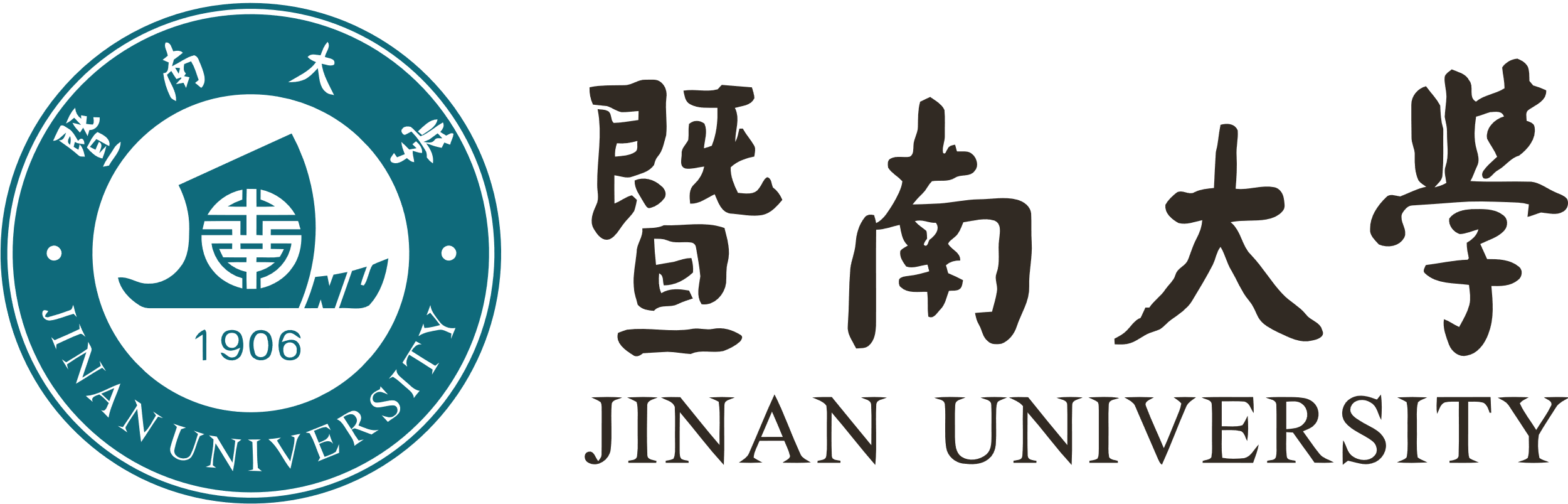 保持正确坐姿
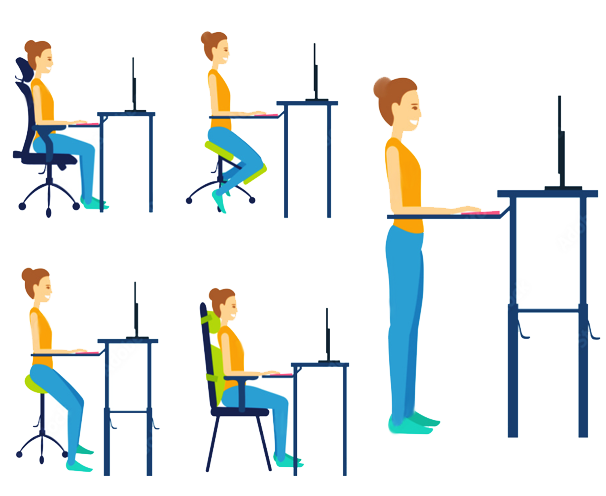 ·坐姿端正，使案台与座椅相称
·阅览电脑、手机等电子设备时应平视屏幕，避免长时间低头
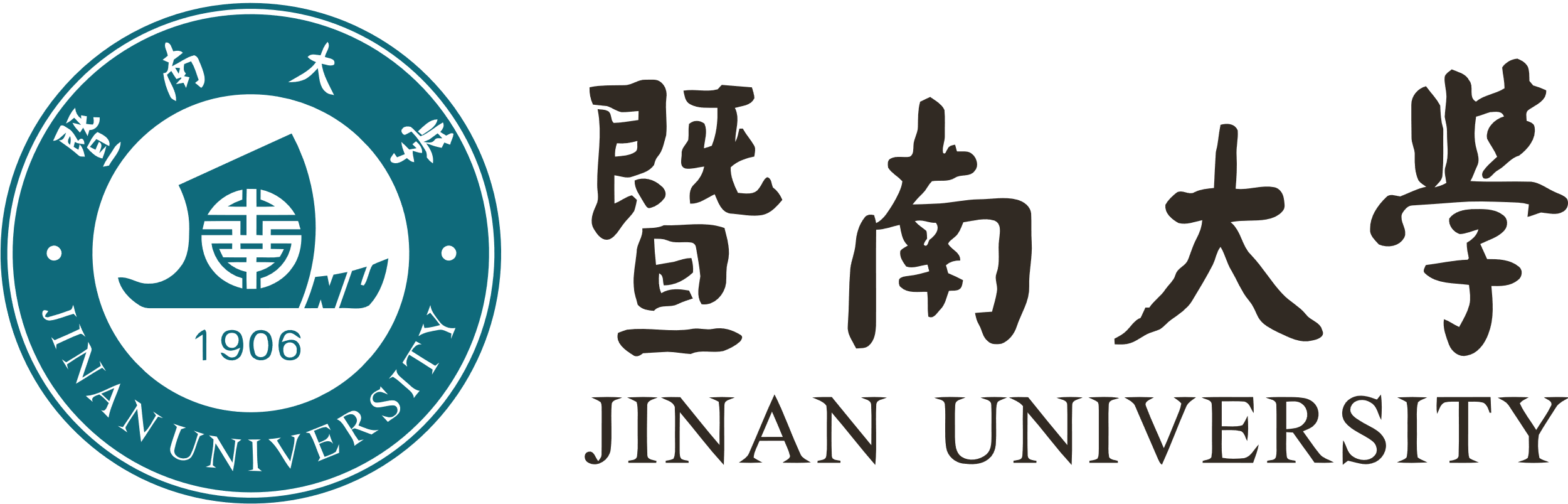 坚持劳逸结合
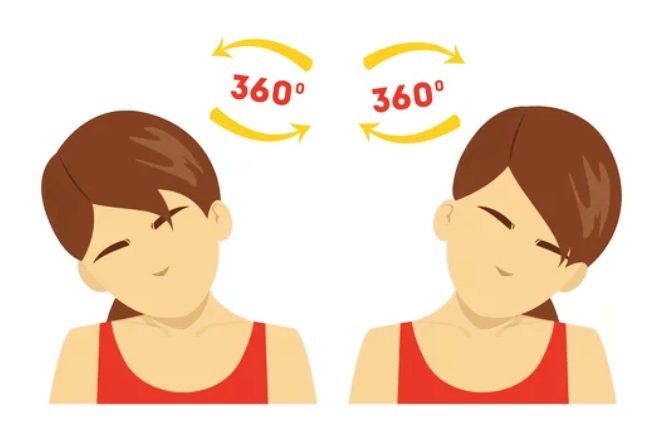 ·工作学习间隔1h起身放松休息
让颈部左右转动数次，前后点头，幅度宜大，转动轻柔，自觉酸胀为宜
·做米字形的活动操
活动颈部到最大幅度时保持3～5s，后回到正常姿势，重复6～8次
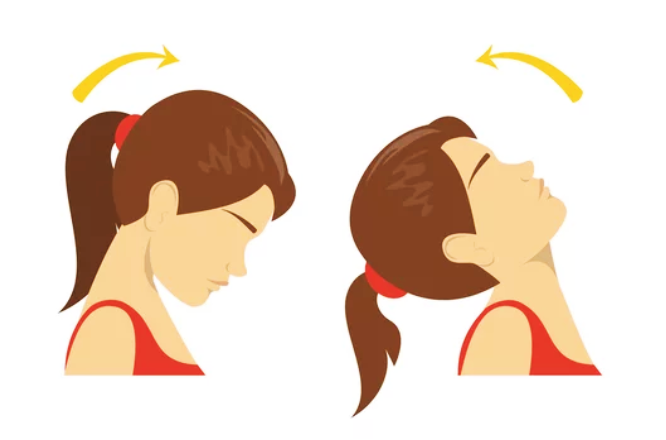 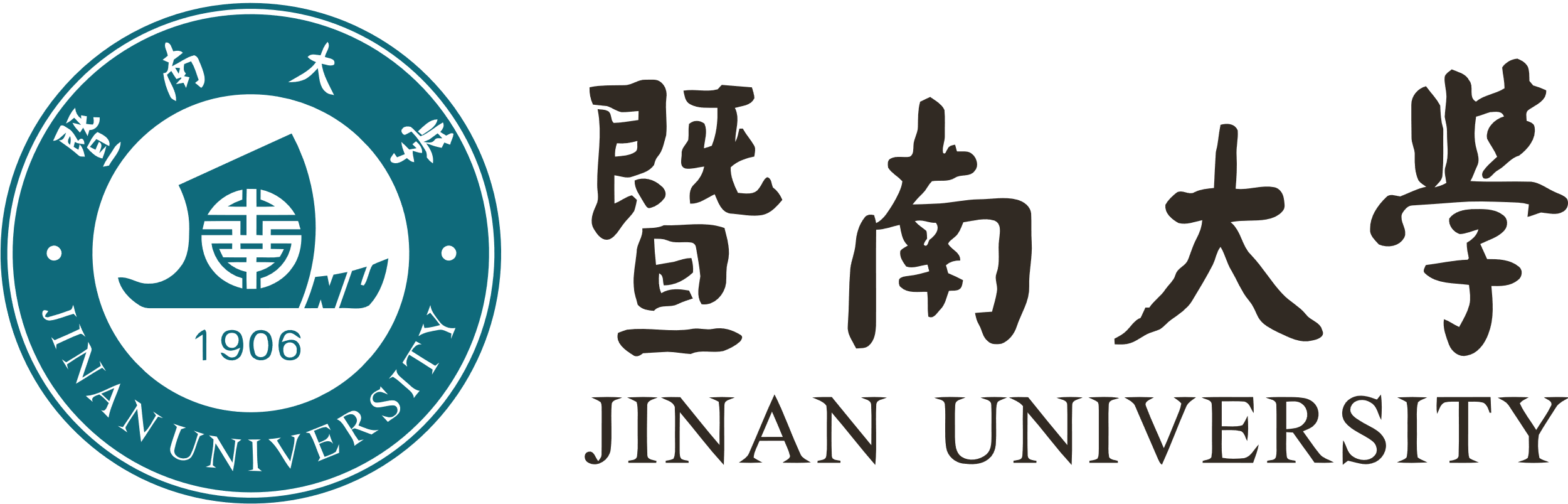 注重饮食健康
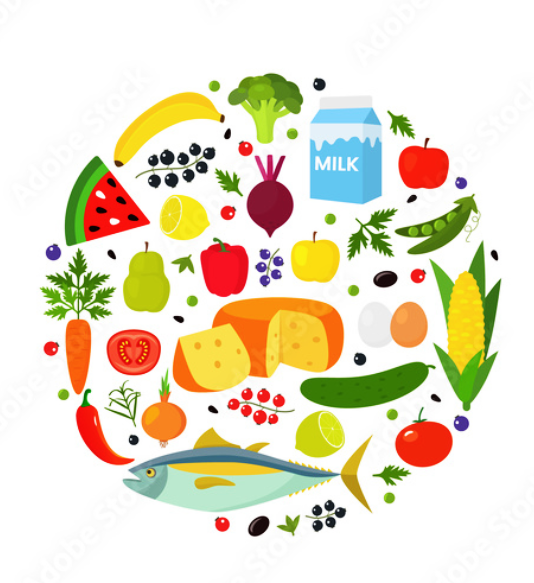 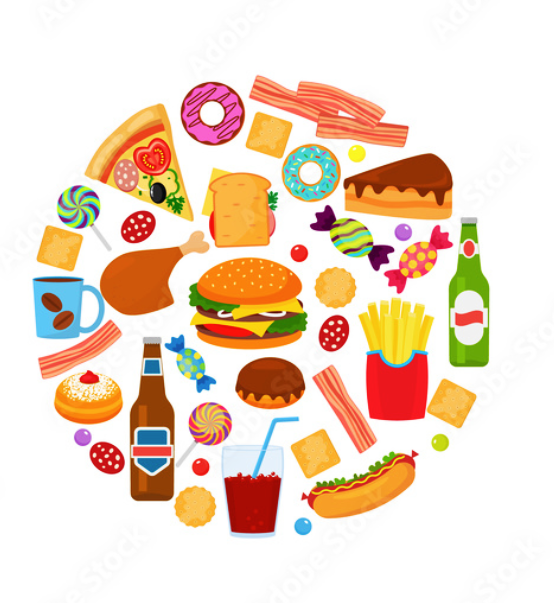 ·多食富含钙质、蛋白质、维生素等食品
·减少食用油腻、油炸食品
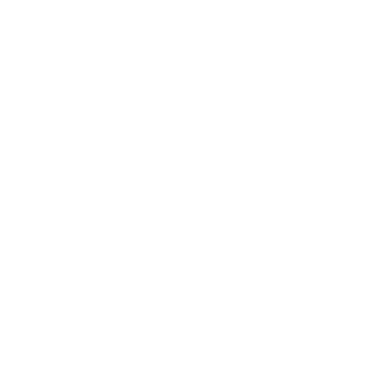 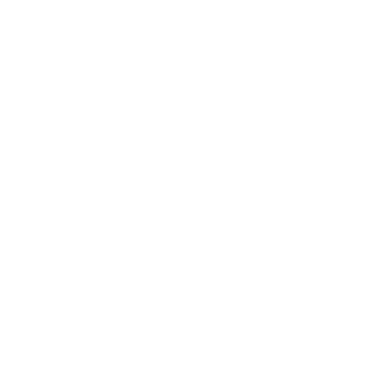 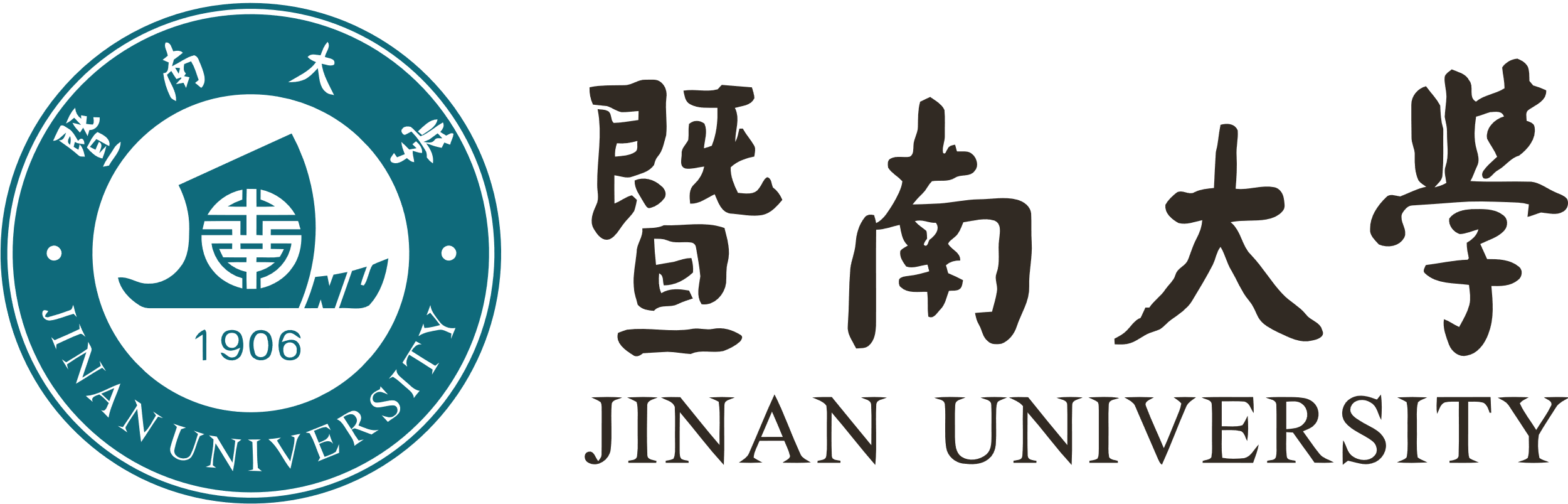 加强肩颈部肌肉锻炼
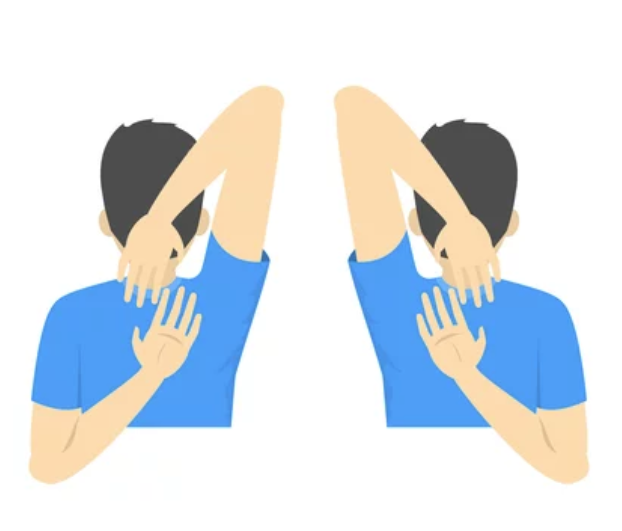 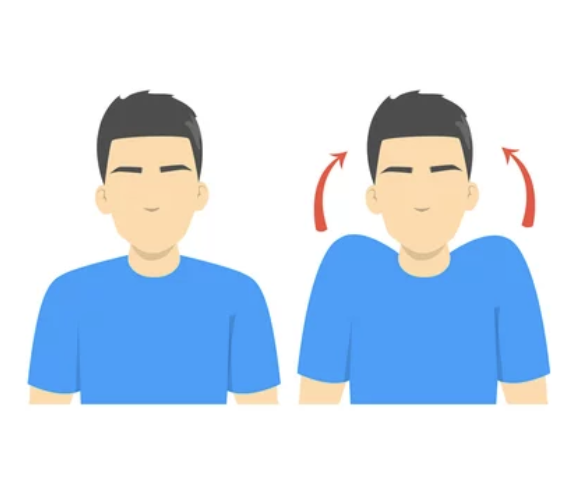 ·采用运动疗法锻炼颈椎，增强抗击外力作用的能力
·放风筝、打羽毛球等户外运动、颈肩康复操等适合室内的运动方式，有益于颈部的保健
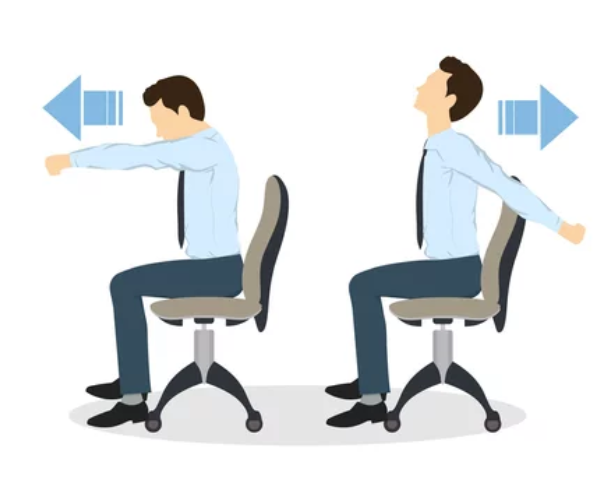 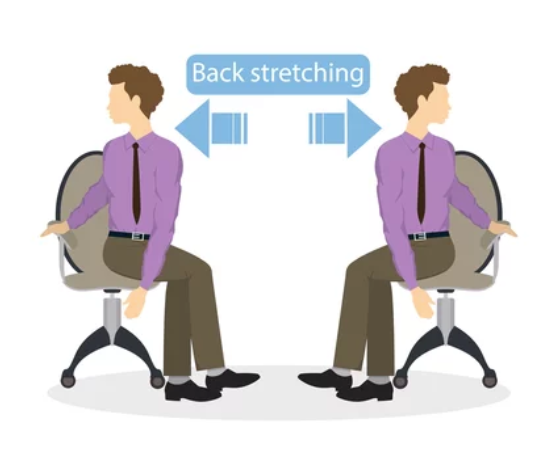 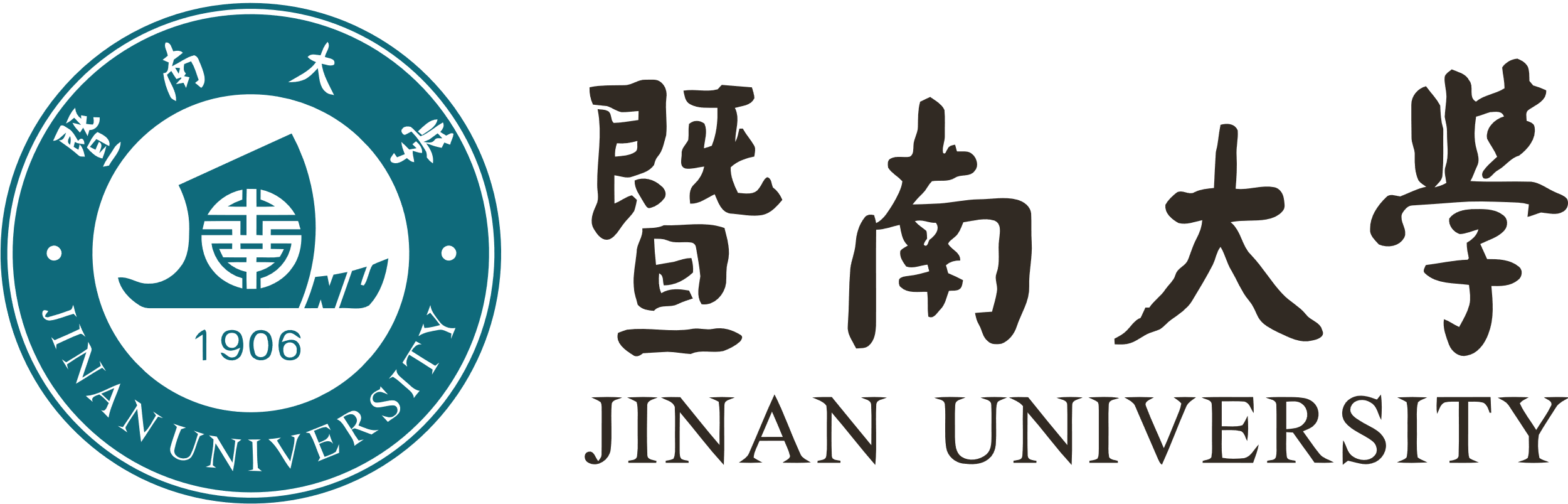 注意防寒保暖
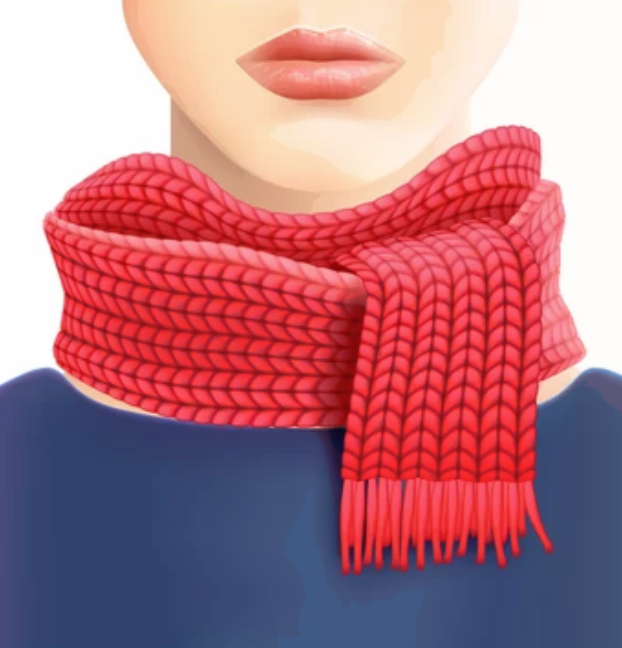 ·避免冷气吹袭，诱发颈椎病
·做好颈部保暖，空调温度适中
·洗发后务必要吹干后入睡
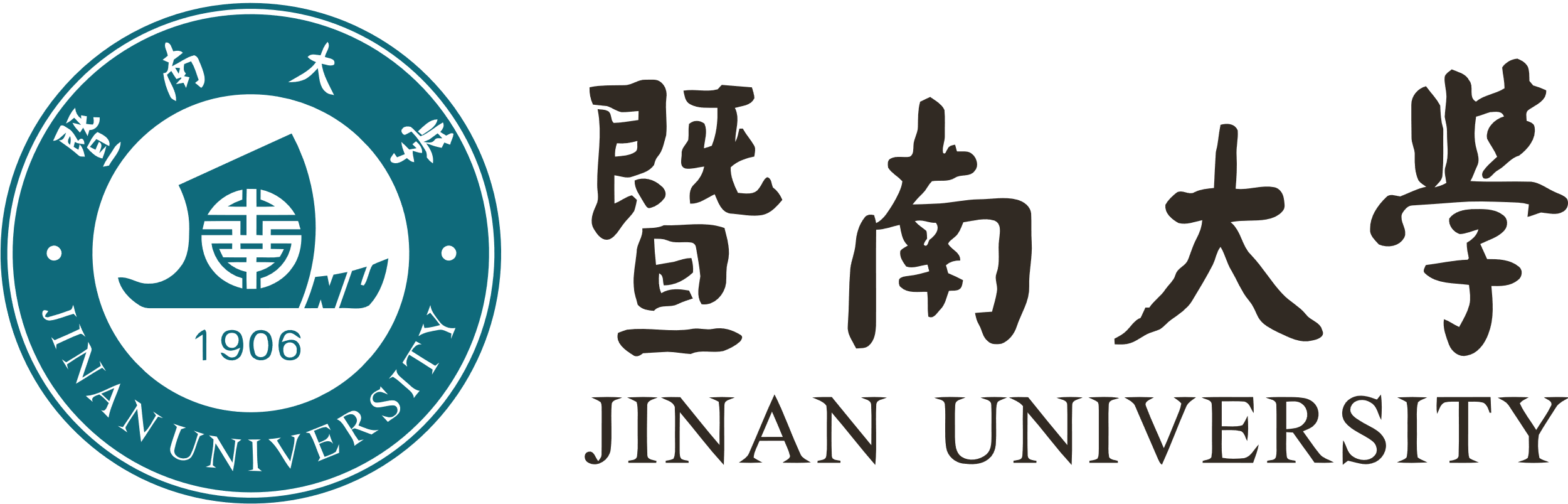 防止颈部受伤
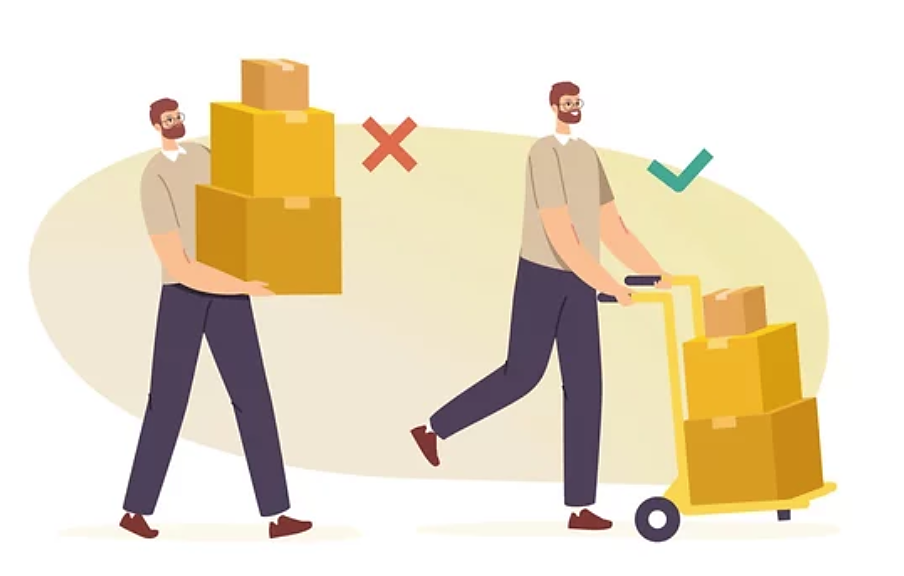 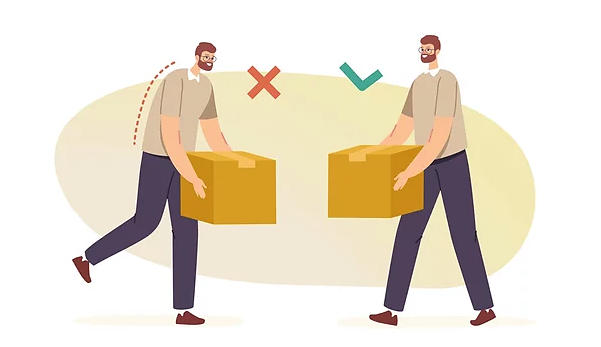 ·避免急性损伤，如抬重物、闪、挫伤等。
·及早彻底治疗软组织损伤，防止其发展加重为颈椎病
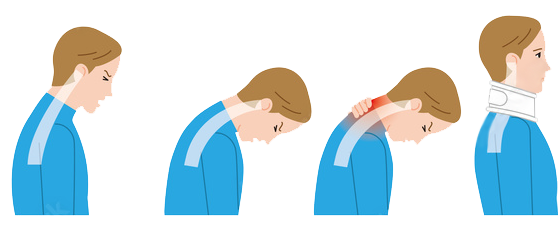 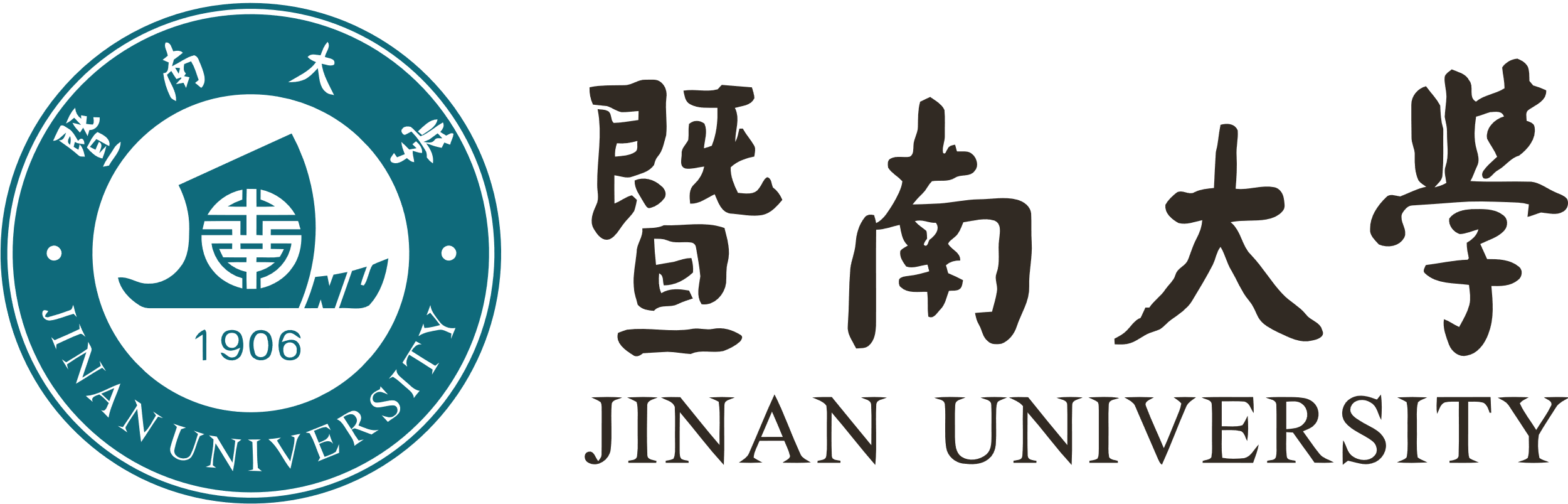 颈椎病患者康复护理虚拟仿真实验
谢谢
单位：暨南大学护理学院